Planning Meeting
Jill Gostin	jgostin@ieee.org
7 December 2019
1
Morning Agenda
8:30-9:30: Intro -- Jill
9:30-10:00: Review of IEEE Strategic Goals (Jill with comments/input from Gregg as needed)
10:00-10:20: 2019 R3 Goals / Status – Dave 
10:20-10:30: Break
10:30-11:30: Discussion on Goals – Dave, Jill, All
11:30-12:00: YP Events discussion – Hasala, Jill
12:00-1:00: Lunch in Meeting Room, families will join us
2
Afternoon Agenda
1:00-1:30: Brainstorm “new” events -- All
1:30-2:00: Categorize the events (technical, social, etc), pick top 3(?). Use spreadsheet -- All
2:00-3:00: Create templates/recipes for the top 3(?) -- All
3:00-3:15: Break
3:15-3:30: How to encourage people to become members at those events? -- All
3:30-4:00: OAC update / plans for 2020 – Bill H
4:00-5:00: Area Chairs – summary of 2019 committee; plans for 2020 – Bill H / Jill

7:00 Dinner at Einstein’s
3
Intro and Committee Positions
Introductions:
Name
2019 R3 Role
1 thing you liked in IEEE over the last couple of years
1 thing you’d like to see R3 accomplish over the next couple of years

Current Committee Positions – review Spreadsheet
Note: Still have some positions to fill!
4
Theme: Making New Connections
Review of IEEE updated Goals from Strategic Plan refresh
Keep these in mind while we discuss R3 Strategy/Goals
How does the Theme “Making New Connections” fit in with the IEEE Goals and the R3 Strategy/Goals
Goal: Increasing Engagement and Membership
Read: Retention and Recruitment
Strategy: Influence members and non-members to participate in IEEE by providing diversity in events and improving communications about opportunities and accomplishments
5
Theme: Making New Connections
Ultimate Objective: Decrease the decline in membership (from X to Y)?
Tactics:
New Events: Challenge each Section to offer one new type of event
Improved Communications: Provide regular updates on activities via Newsletters, Social Media, Collabratec, Website
I believe that connecting with people at a local level can help turn-around the decrease in membership in our Region
6
Tactics: New Events
Who: Sections, Chapters, Affinity Groups
What: (will brainstorm later today) – e.g., invite a local business to come in and do a demo; take a tour; a technical project; a networking event with another professional society; etc.
When: at least one before Sections Congress! Report to be given at R3 Committee meeting in Ottawa
I think Chairs will be more likely to do this when they have a deadline, and have to report on it
7
Tactics: Improved Communications
Who: Lead will be Member Communications Committee
What:
At least 2 newsletters
Improve and Increase Social Media presence
How to integrate Collabratec
Improve the R3 website, regular updates of “highlight” items
Discussion: recording SoutheastCon / shorter 3 min “tip” videos / summary of presentations (links for further info) / videos “after the fact”, similar to 2017 Sections Congress highlights.
I believe that communications have to be done in multiple formats, and a big challenge is finding how to communicate with non-members
8
Budget
Review of Budget
See spreadsheet
Expenses for this meeting
Submit via Concur
See email from me on December 4 for info on using Concur
Business Purposes: Level 1  Regions; Level 2  Region3 Southeastern USA; Level 3  R3 Planning Meeting; Level 4  5.20.150  (which will autofill when Level 3 is entered)
Reminder: receipts needed for items over $25. Receipts need to show detail, not just a credit card receipt
DEADLINE: Submit by 15 December, earlier if possible
9
IEEE Strategic Plan
Refresh of IEEE Strategic Plan 2015-2020
Objective: update the 2015 Strategic Plan to help guide IEEE priorities through 2025
Based on discussions with the 2018 and 2019 IEEE Boards of Directors, the update focused on refreshing the 2015 Strategic Goals
The mission, vision, and core values remain the same
10
IEEE Strategic Plan
Strategy survey with over 2500 responses from Members, IEEE’s Boards, and Management Council
Seven in‐person focus groups in regions around the world held in local languages (Canada, China, India, Mexico, South Africa, Spain, United States)
Strategy session with the IEEE BoD in June, led by Ernst & Young (EY), focused on Goal statements
11
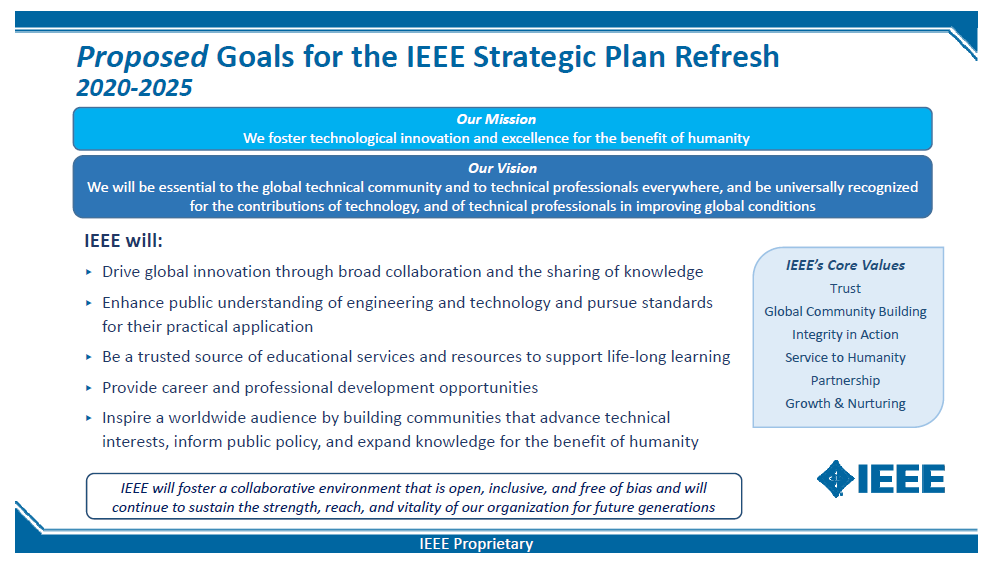 2019 R3 Goals / Status (Dave)
13
2020 Strategy / Goals
Dave/Bill R developed a Mind Map
Review/Modify Mind Map
Keep in mind IEEE Goals

R3 Vision: Focus on the growth and development of the member throughout the life cycle of the individual. Every member is an active participant, an informed and a satisfied member.
R3 Mission: The Region shall fulfill the Member and Geographic Activities (MGA) strategic objectives at the local level by ensuring the enabling of the sections, chapters, and student branches to engage the member.
14
2019 Goals
15
4/2/2017
2019 Goals – Update for 2020
16
4/2/2017
Intro: Strategy 2020
Review of IEEE updated Goals from Strategic Plan refresh
Keep these in mind while we discuss R3 Strategy/Goals
How does the Theme “Making New Connections” fit in with the IEEE Goals and the R3 Strategy/Goals
Basics (GSOT):
A goal is a broad primary outcome. 
A strategy is the approach you take to achieve a goal. 
An objective is a measurable step you take to achieve a strategy. 
A tactic is a tool you use in pursuing an objective associated with a strategy.
17
Intro: Theme
Theme for the Year: Making New Connections
Goal: Increasing Engagement and Membership
Read: Retention and Recruitment
Strategy: Influence members and non-members to participate in IEEE by providing diversity in events and improving communications about opportunities and accomplishments
Objective: Decrease the decline in professional memberships from X to X?
Tactics:
Challenge each Section to offer one new type of event
Provide regular updates on activities via Newsletters, Social Media, Collabratec, Website
I believe that connecting better at a local level can help turn-around the decrease in membership in our Region
18